Les jeudis de la pédiatrie
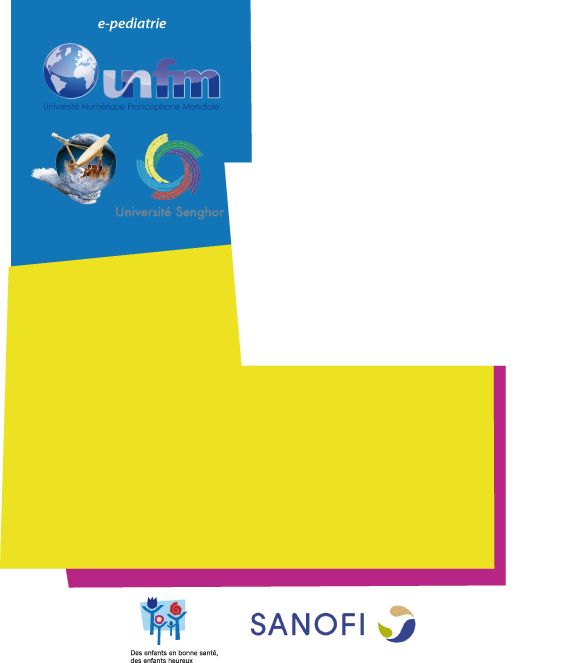 Session … 12 DECEMBRE 2019 :         

Heure…………………12H00 (GMT)

Lieu……………………………….….

Salle………………………………….
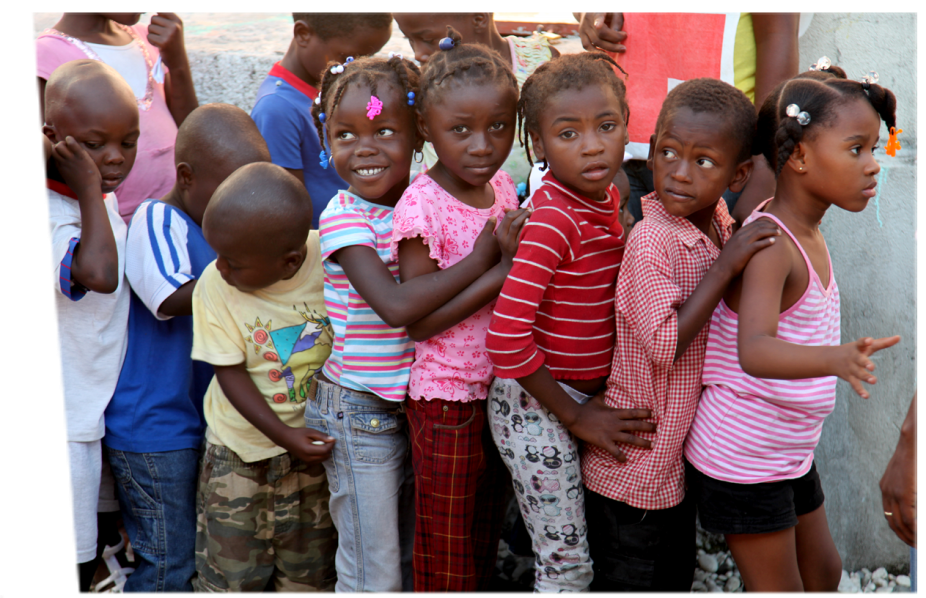 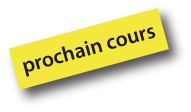 «L'abcès du foie»

Dr DOUMBIA Maïmouna Kanté
Mali